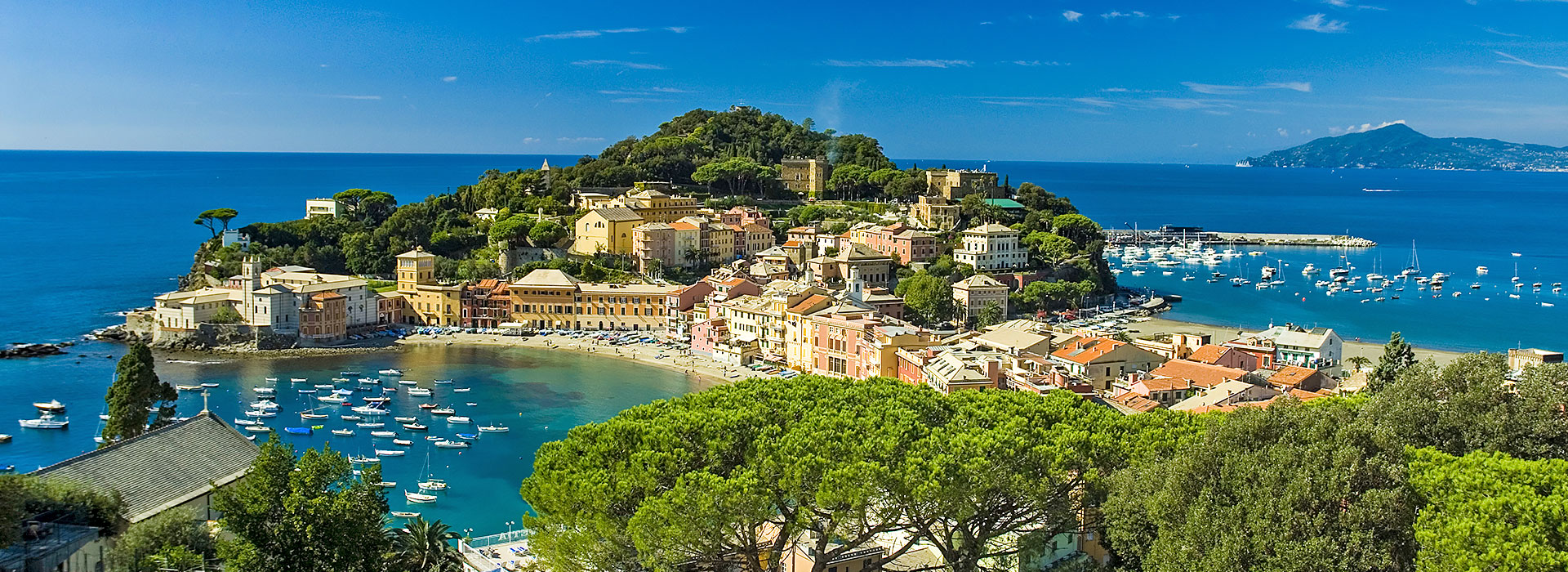 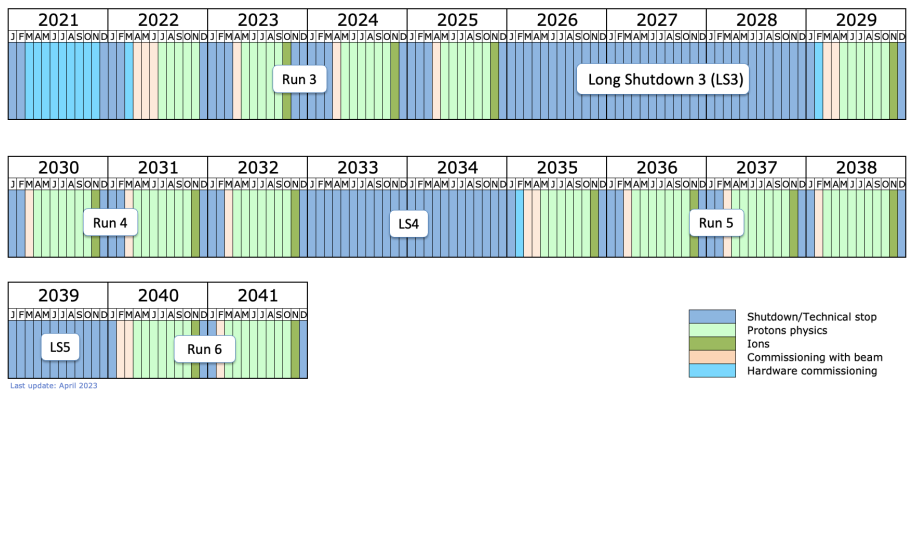 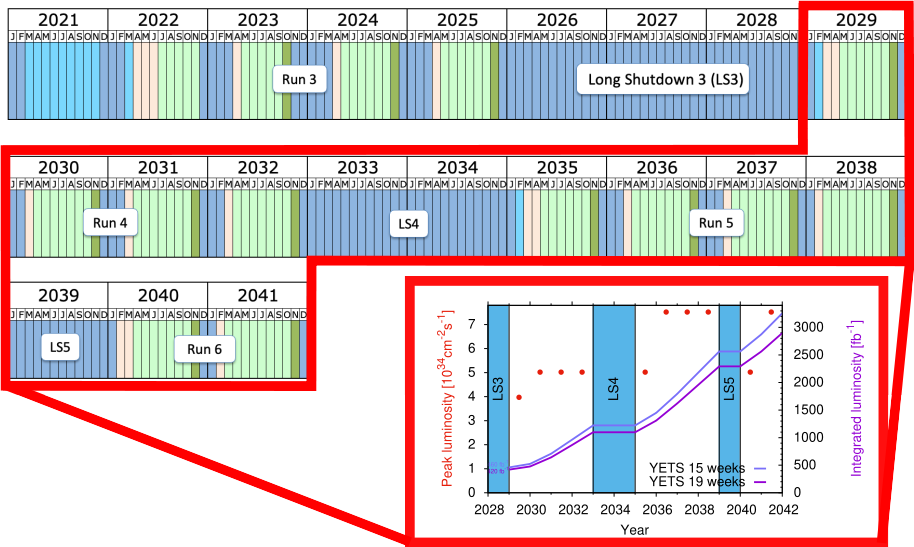 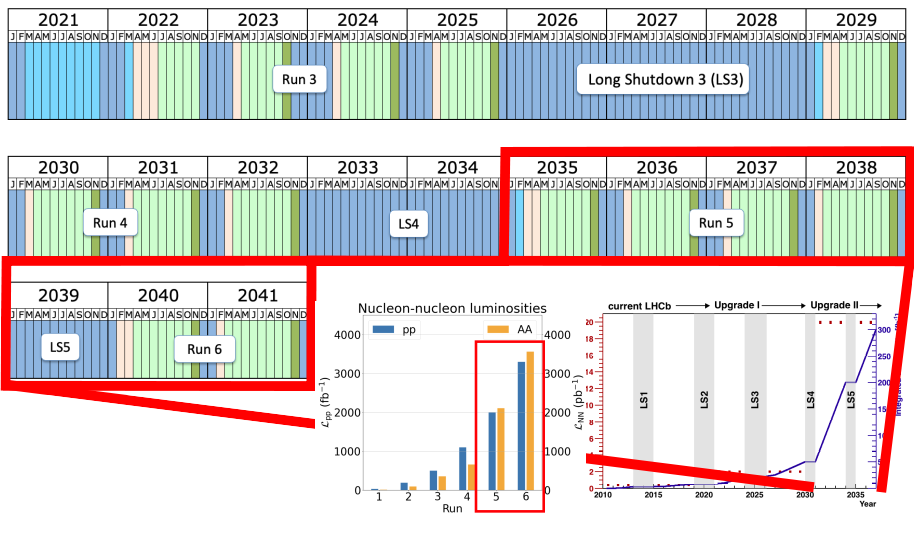 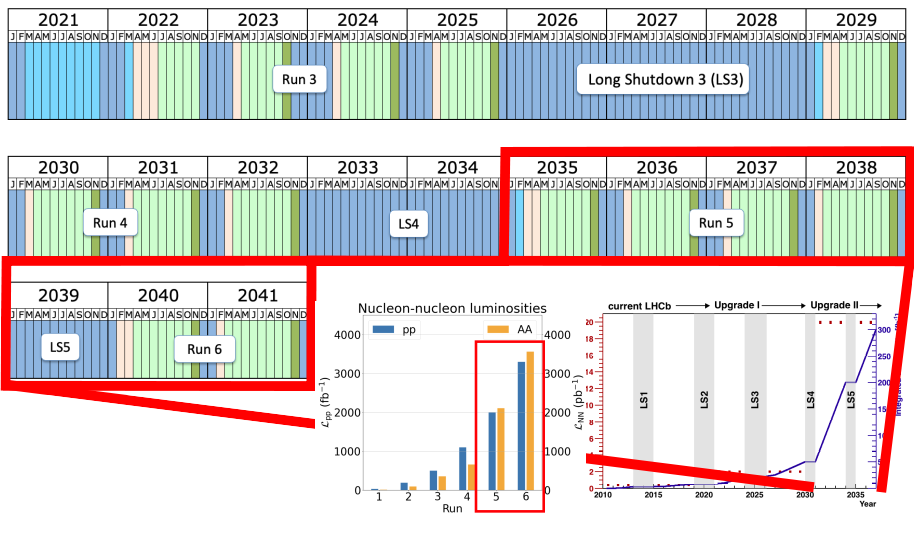 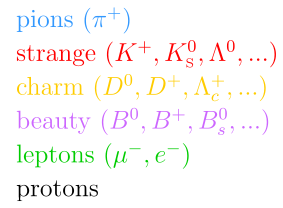 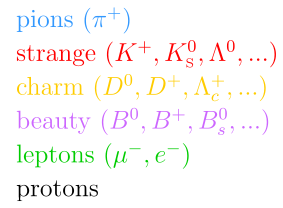 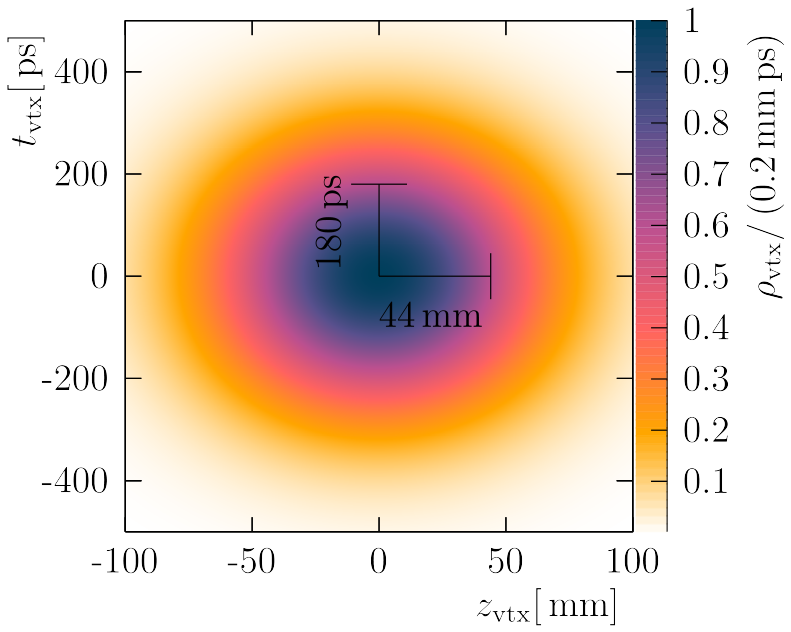 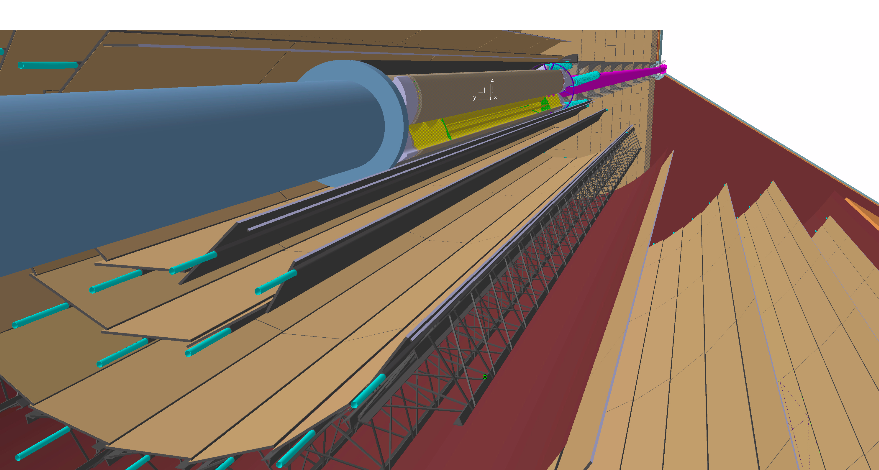 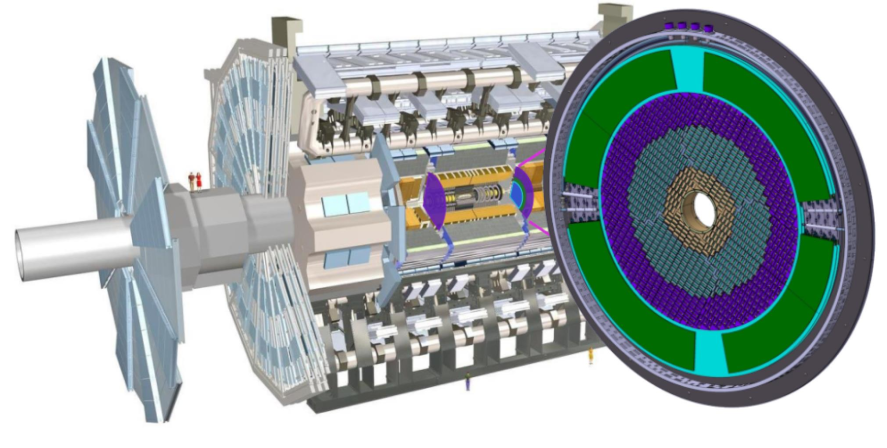 Design and construction of the ATLAS High-Granularity Timing Detector
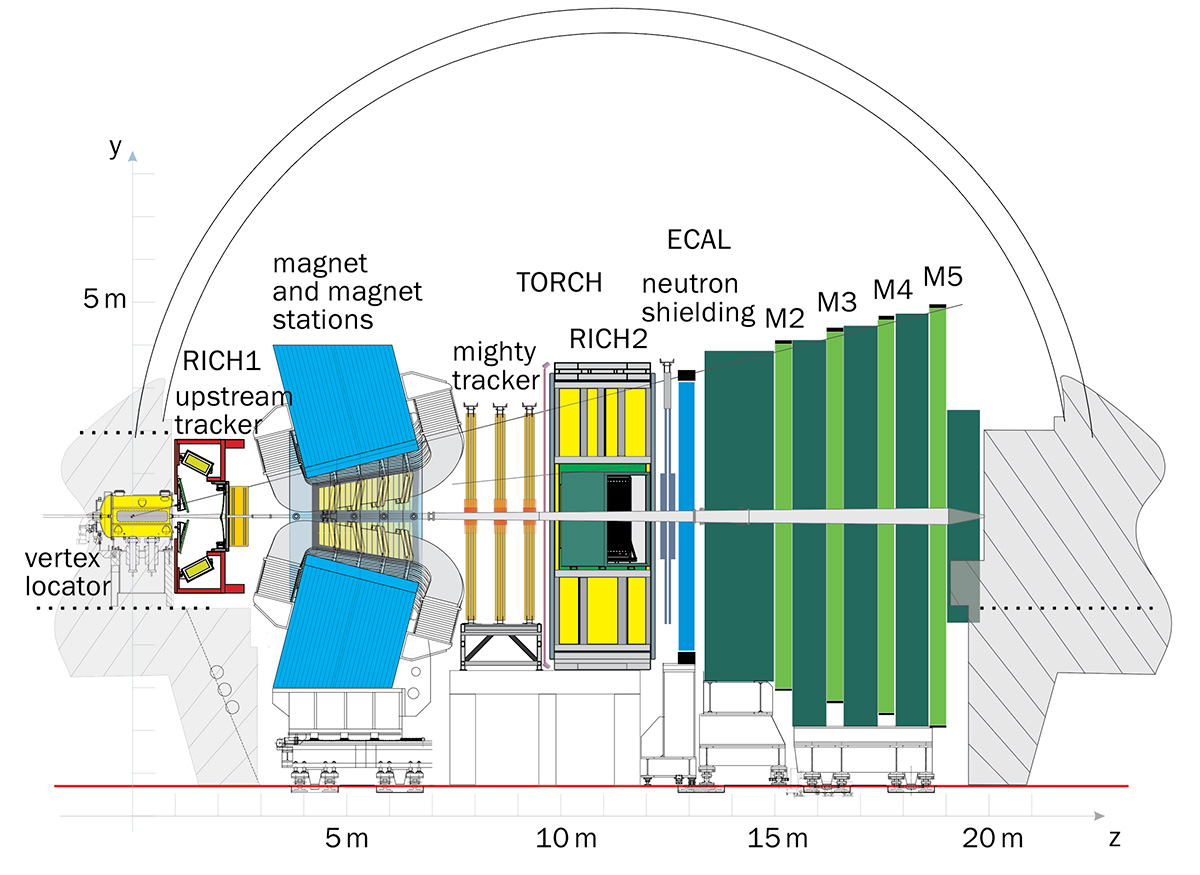 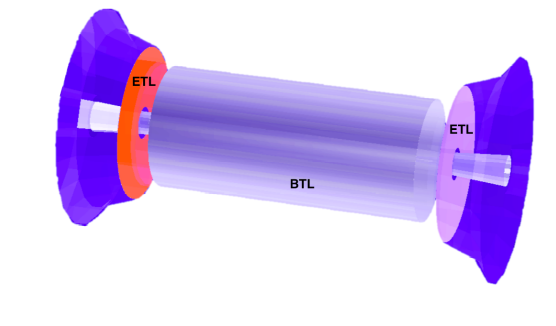 Precision Timing with the CMS MIP Timing Detector for High-Luminosity LHC
The plans of the future upgrade LHCb Tracker (Velo)
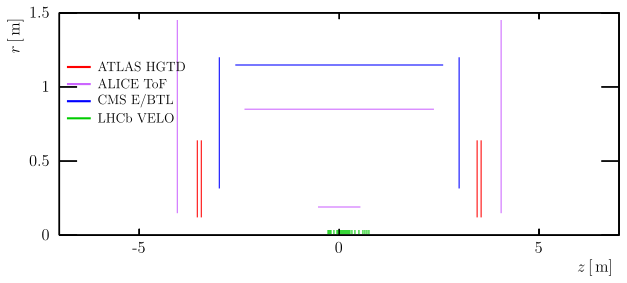 ATLAS-TDR-031
ALICE LoI
CMS-TDR-020
LHCB-DP-2021-008-001
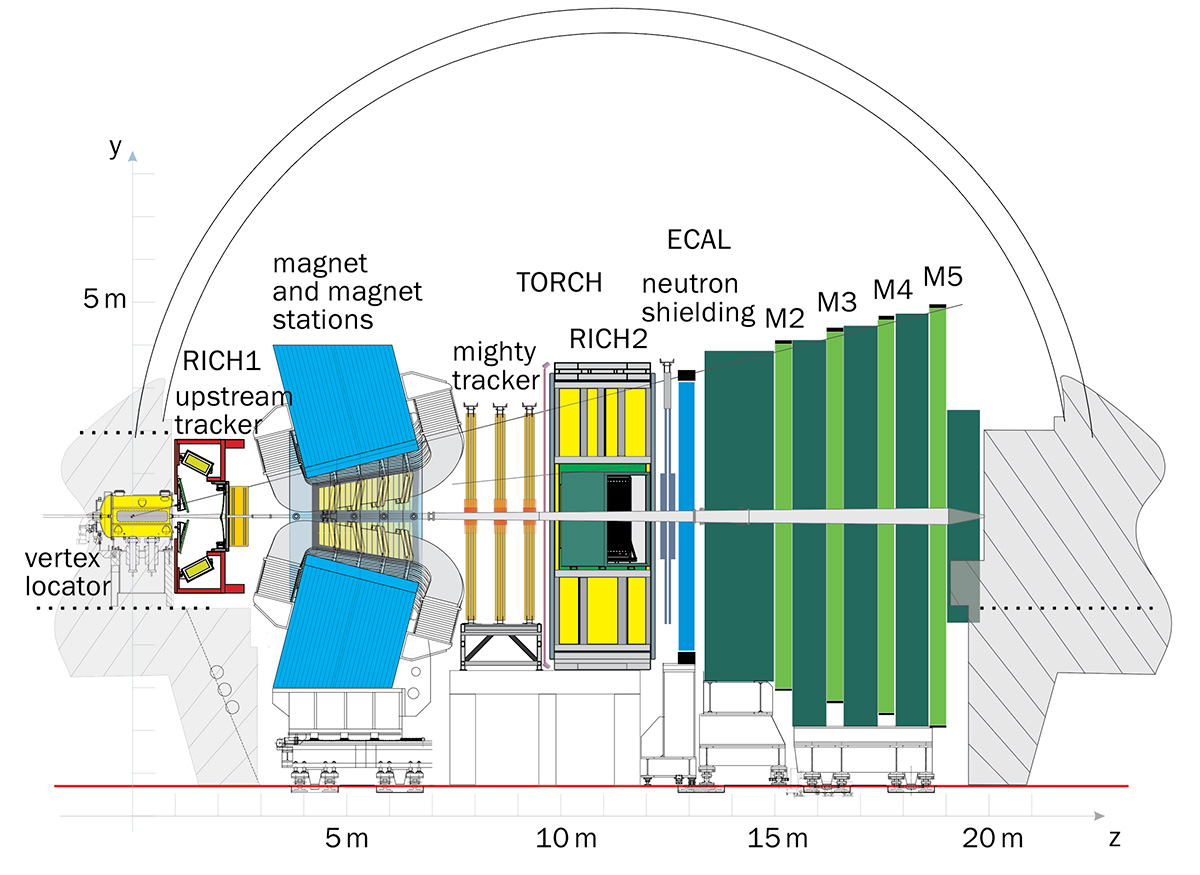 The plans of the future upgrade LHCb Tracker (Velo)
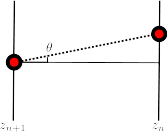 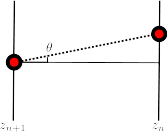 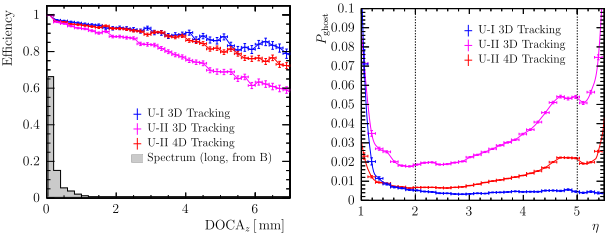 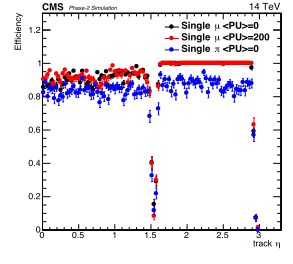 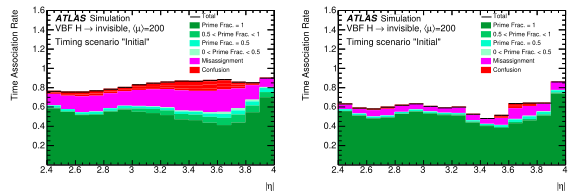 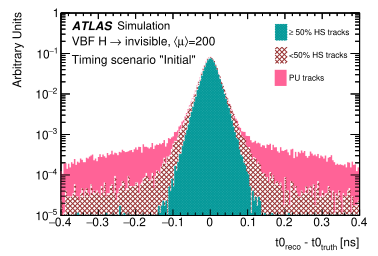 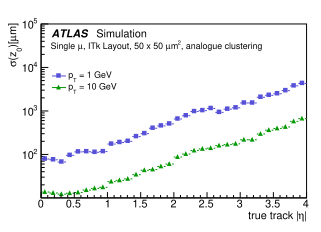 ATLAS-PHYS-PUB-2023-023
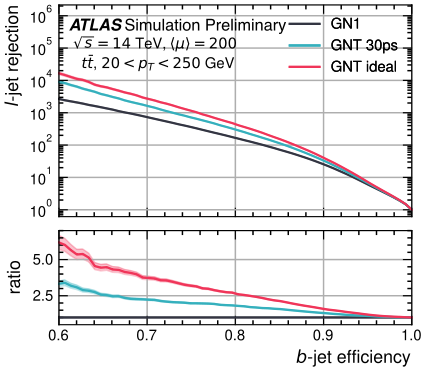 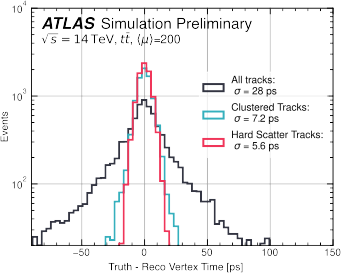 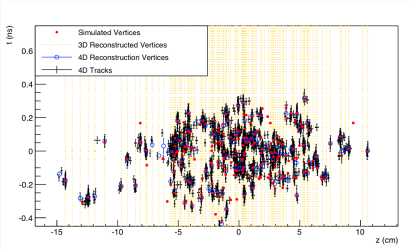 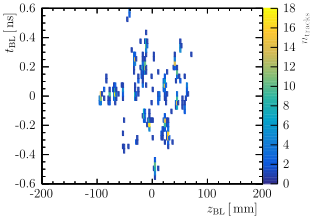 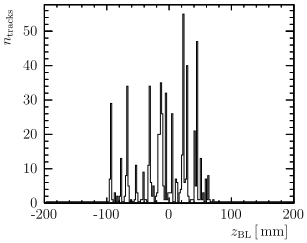 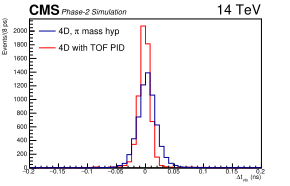 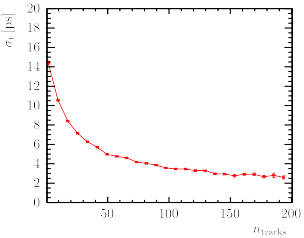 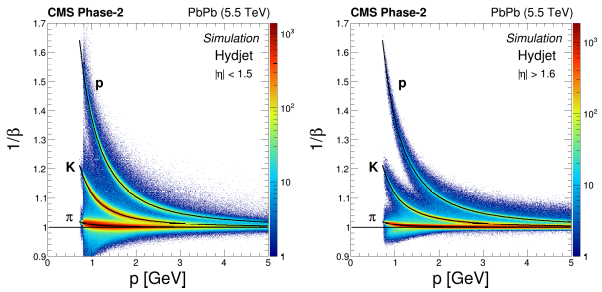 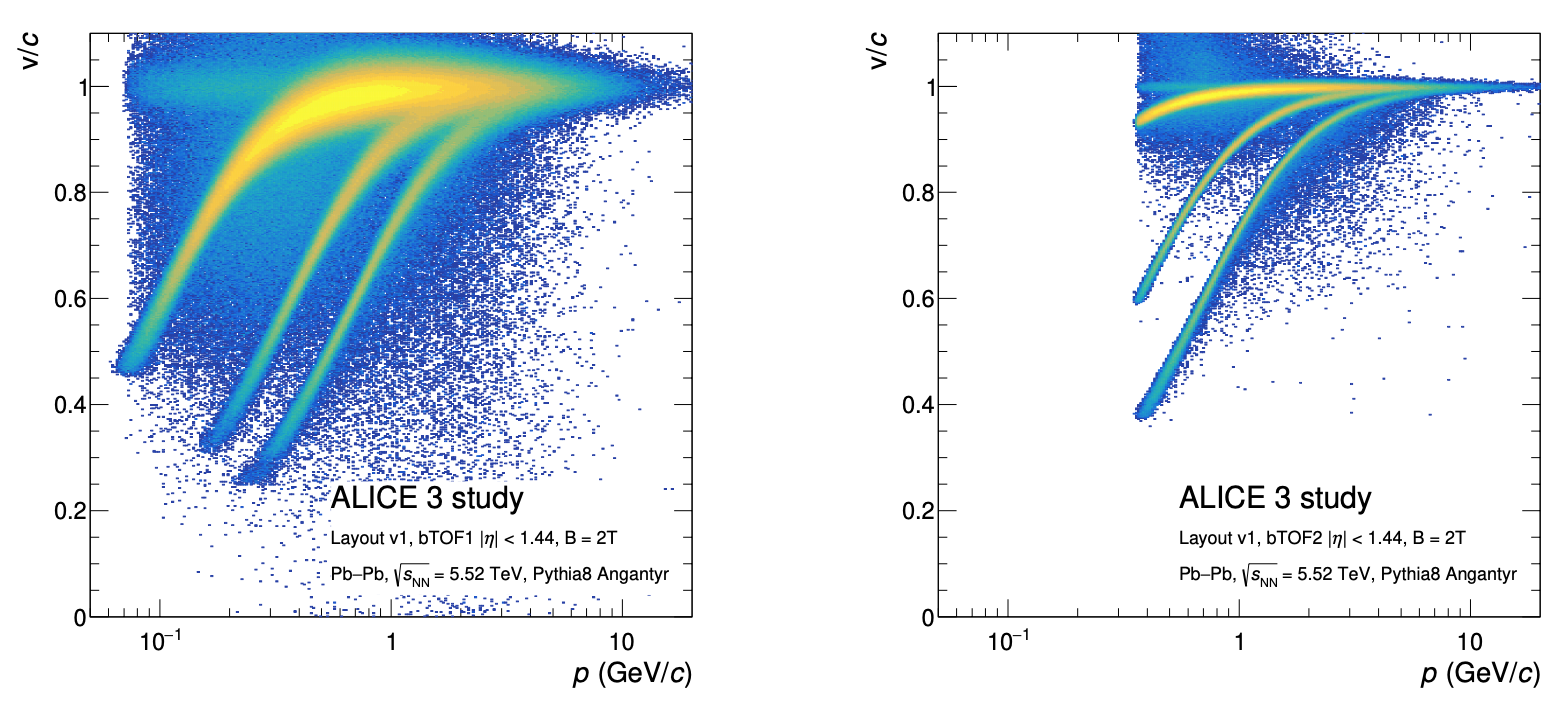 Reproduced from: The studies for the ALICE3 detector
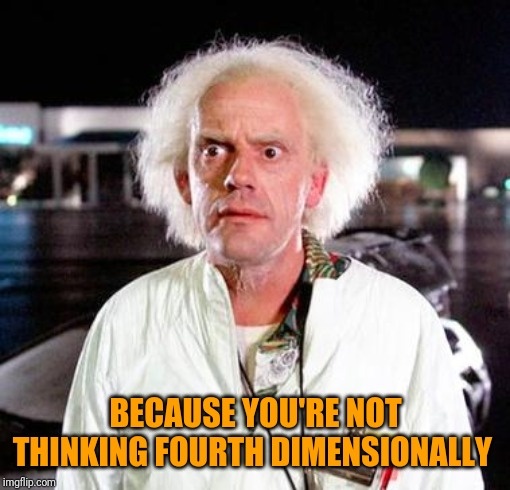 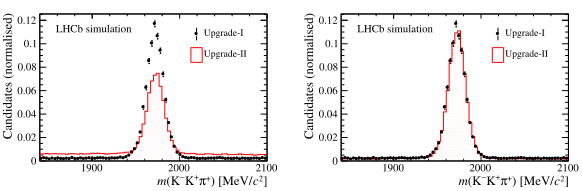 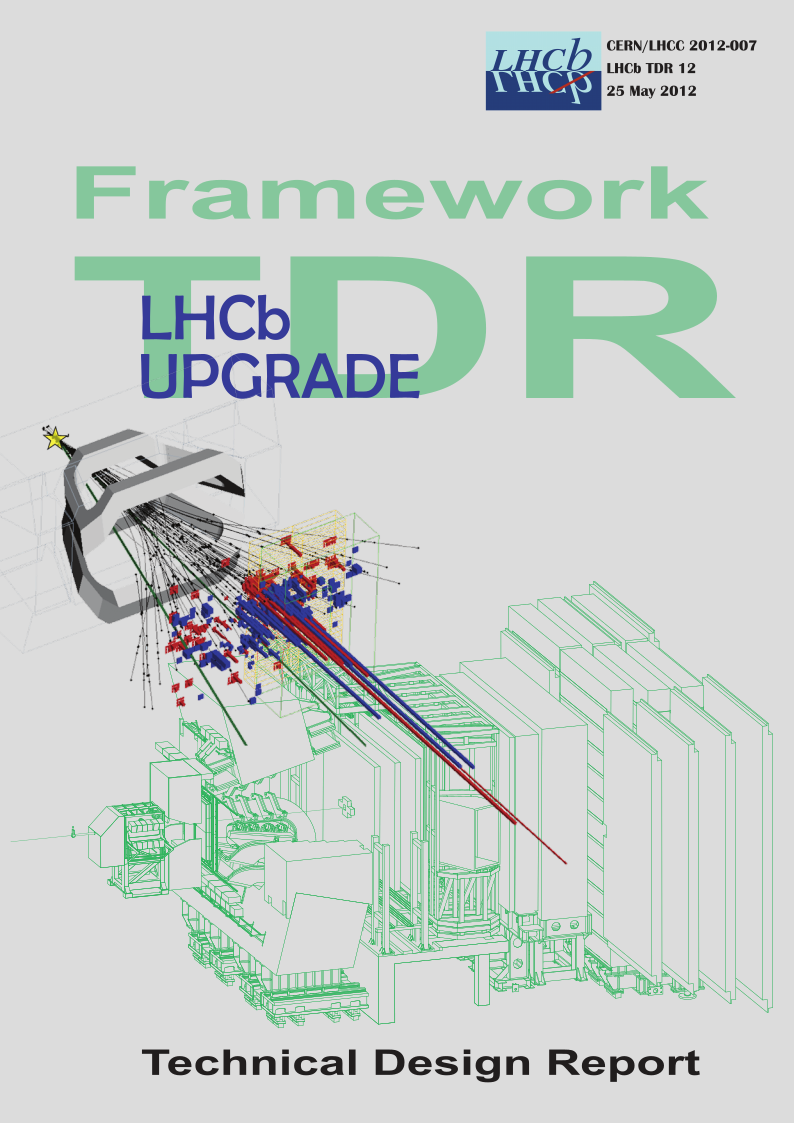 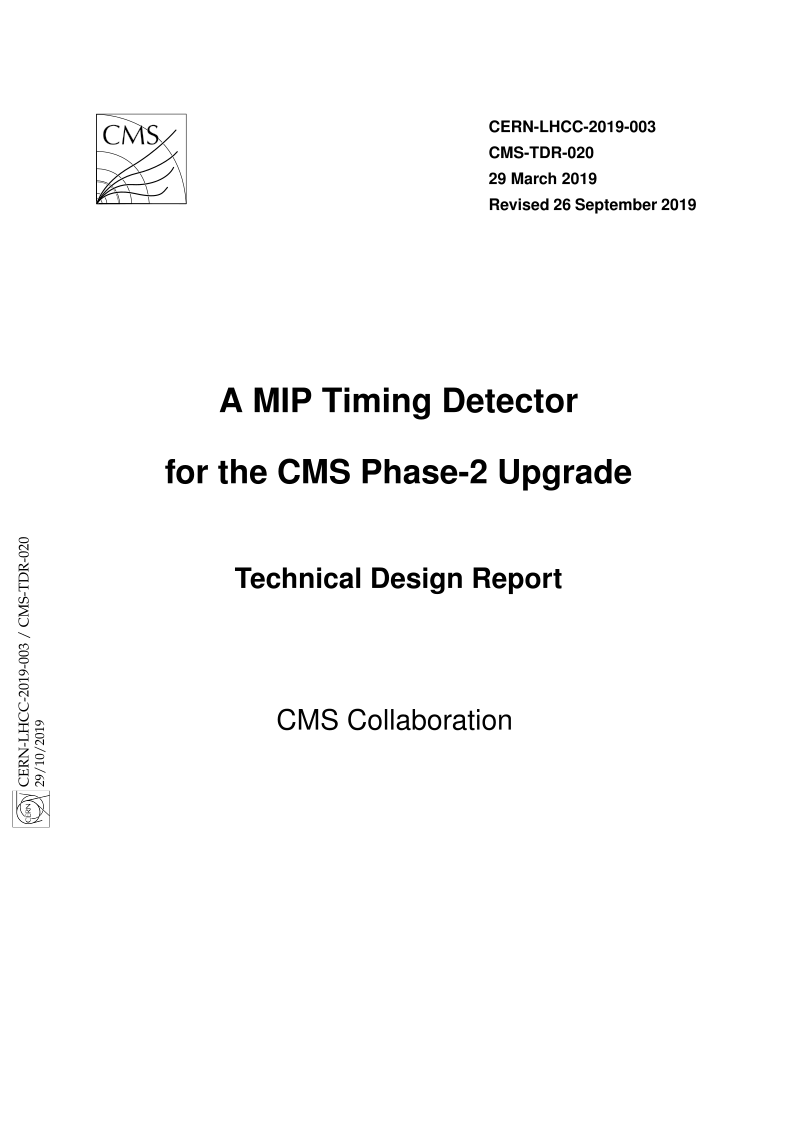 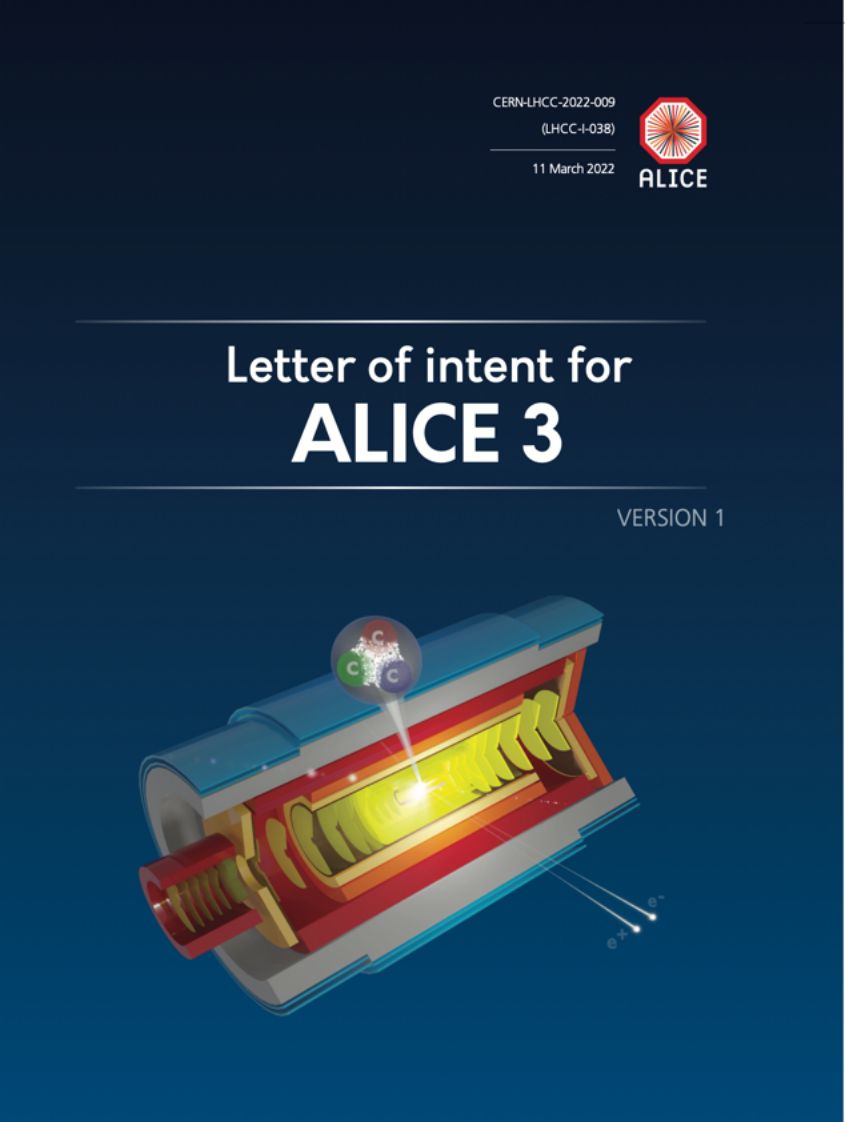 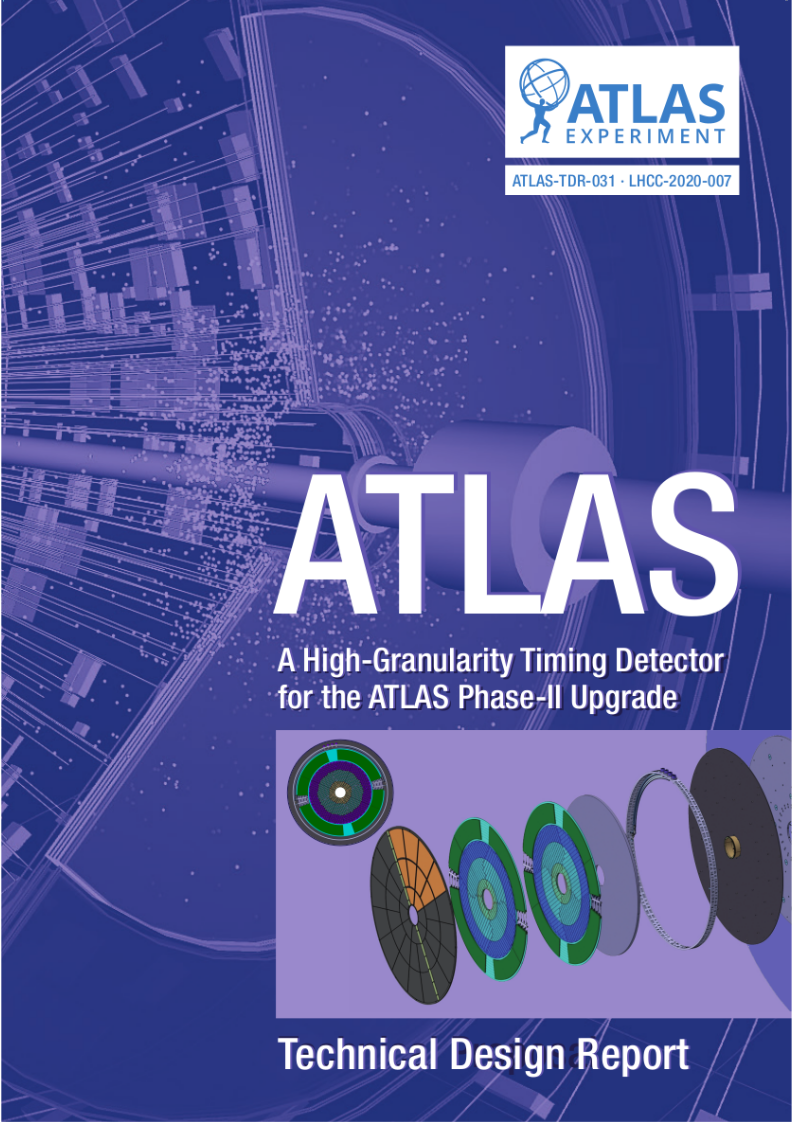